INLS 623– Inventory Management Application
Instructor: Jason Carter
Schedule
March 3 Database Application Development and Internet Applications
March 17 Database Application Development and Internet Applications
March 24 Stored Procedures....Calling Stored Procedures--Take home midterms
March 31 Database Tuning and Indexing
April 4th XML and Databases 
April 14th XML and Databases 
April 21st Open for possible speaker

Take home exam March 24th
Moore’s Electric
Electrical, HVAC, plumbing, piping, chillers, refrigeration, design/build, sales and services, technology, communications, controls, industrial maintenance, facilities management, and we offer 24-hour emergency service.
http://www.mooreselectric.com/
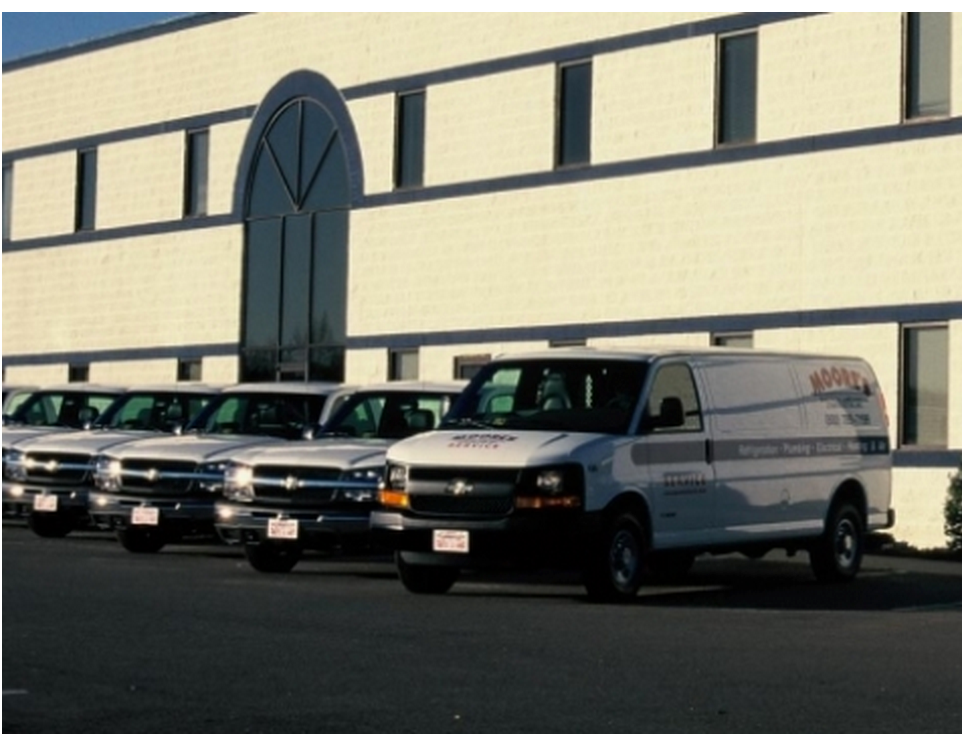 Inventory Tracking Application
Motivation
Need to understand how much inventory they have in dollar value
Need to know who has what equipment
IT Department
Tracks equipment loaned out to employees
Equipment such as:
PCs, monitors, printers, servers, software, cell phones, tablets
Employees are loaned equipment for a specific period of time
This time can be indefinite, until the employee is terminated
How do they track it now?
How do they Track it Now?
MS Access Database
Employees
First and last name
Email
Department
Location
Role
Department
name
Equipment
Manufacturer
Model
Serial (optional)
Service tag (optional - only applicable to PCs)
Asset tag #
Cost
Other tables?
Need to provide ability to track check out
Business Rules
Only one employee per department
Any type of equipment can be checked out
There is an end date for all equipment checked out, even if its infinite
The business has multiple locations
One location per employee
Types of Questions They Want To Answer
Given a user, what equipment do they have?
How many of a certain piece of equipment do we have (sum and detail)?
Total dollar value in equipment
Who has checked what out and for how long?
Who is overdue and by how many days?
3. How much total equipment is checked out?
Your Tasks
Determine what is wrong with the MS Access DB.
Design a database in MySQL that meets all Normal Form requirements
Create HTML web forms with PHP code that allows an administrator to insert, update, delete, and select information from each table
Use a three tiered architecture
Stored Procedures
XLST
Tune the database (Querying and Indexing)
Create an XML Database
Steps
Determine what is wrong with current database
Create new database that adheres to normal form
Create HTML Forms that allow users to enter information into database
Create PHP code that interacts with database
Create SQL Code
Use Stored Procedures
Tune the Database
Create XML form of database
Practice
Specify Primary Keys
Specify Foreign Keys
Show EER Diagram